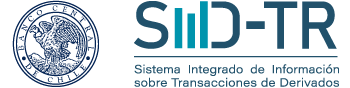 Nueva normativa sobre derivados de renta variable
Nicole Delpiano – Jefe de grupo SIID
ndelpiano@bcentral.cl
Septiembre, 2024
Contenido
SIID-TR
Nueva normativa
Acreditación
Requerimientos de información
Próximos pasos
1. SIID-TR
El SIID-TR es una Infraestructura del Mercado Financiero que recopila, registra y difunde datos del mercado de derivados, para promover su transparencia.
Los objetivos fundamentales del SIID-TR son:
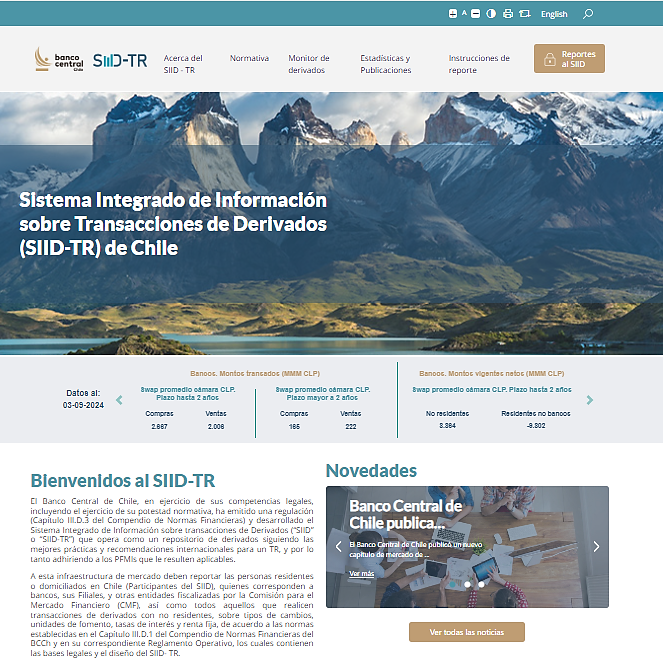 El Portal web www.siid.cl centraliza toda la información del SIID-TR (estadísticas, normativa, manuales para los reportantes, entre otros)
[Speaker Notes: Mostrar secciones, monitor. Invitar a suscribir]
2. Nueva Normativa
En enero 2024 se actualizó la normativa del SIID-TR para incorporar los derivados sobre Materias Primas y Renta Variable realizados con contrapartes No residentes, la cual entrará en régimen en enero 2026.
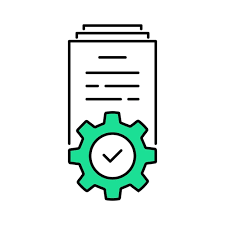 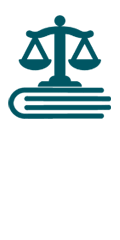 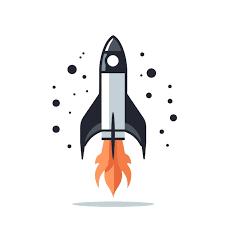 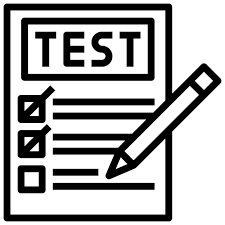 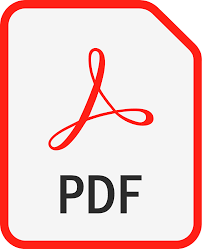 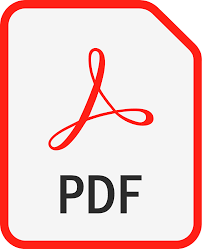 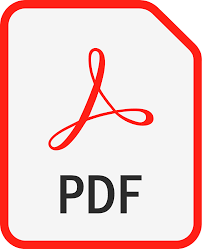 Otras exigencias normativas relacionadas al SIID

Carta Circular N° 717 - BCCh  solicita a las entidades reportantes del SIID la designación de una contraparte gerente, ejecutivo principal u otro profesional con facultades o responsabilidades equivalentes, como contraparte del Banco Central, con el propósito de coordinar las entregas de información.
Circular 2.277 - CMF se refiere al control de calidad de la información y resguardos operacionales de los reportes al SIID para mejorar la coordinación entre el Banco Central y la institución.

Control de calidad
	-  Los bancos deben revisar anualmente el proceso de calidad de la información SIID a través de 	una auditoría interna y remitir el reporte a la CMF en julio cada año.
	-  La información enviada deberá ser identificada como un activo crítico.
	- Los incidentes operacionales que afecten la preparación y envío de antecedentes al SIID 	deberán ser informadas a través del Sistema de Incidentes Operacionales.
Responsabilidad del envío de la información de las filiales
	Cada entidad matriz será responsable de identificar y asegurar el correcto envío de la 	información requerida por el BCCh.
3. Acreditación
Acreditación Participantes del SIID
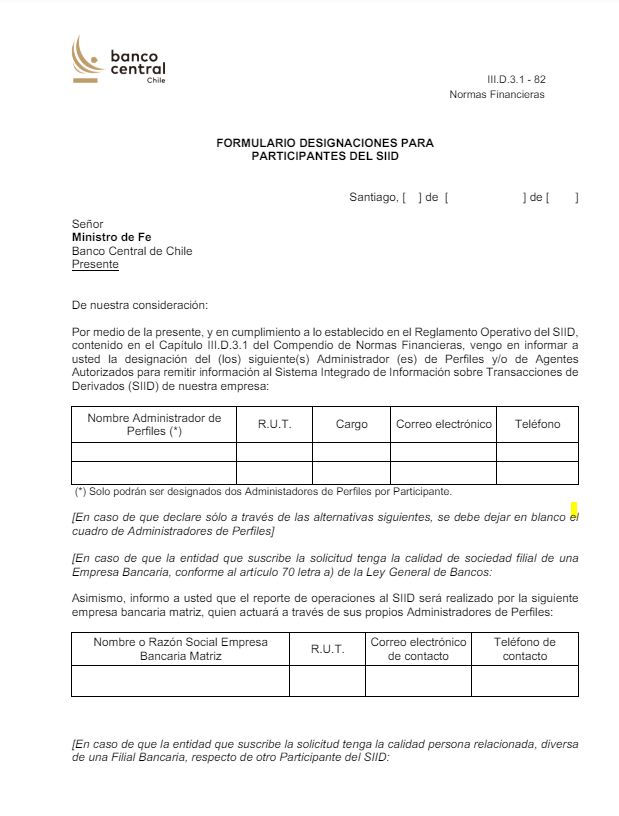 Las entidades que deben informar al SIID y no estén acreditadas en este Sistema,  deberán enviar el Anexo 1 del RO-SIID,  designando a sus Administradores de perfiles. 
Para revocar/agregar nuevos Administradores de perfiles se debe enviar el Formulario de revocación y el Formulario de designaciones respectivo.
Si la AGF filial bancaria va a reportar por medio de su matriz o entidad relacionada, debe enviar el Anexo con los datos de esta última.
4. Requerimientos de información
El reporte de derivados sobre Renta Variable (EQ) deberá enviarse mensualmente al SIID, dentro de los primeros cinco días hábiles, con la información de la cartera vigente al cierre del mes y los contratos vencidos durante el mes.
En la Carta Circular N° 723 se encuentra el detalle de las Especificaciones técnicas y tablas relativas al RO.
Sección 1, Condiciones financieras: información de contrapartes y otros agentes de la operación
Sección 2, condiciones financieras: Detalle de la operación:
Sección 3, condiciones financieras específicas del contrato
Ejemplo: Futuro S&P 500
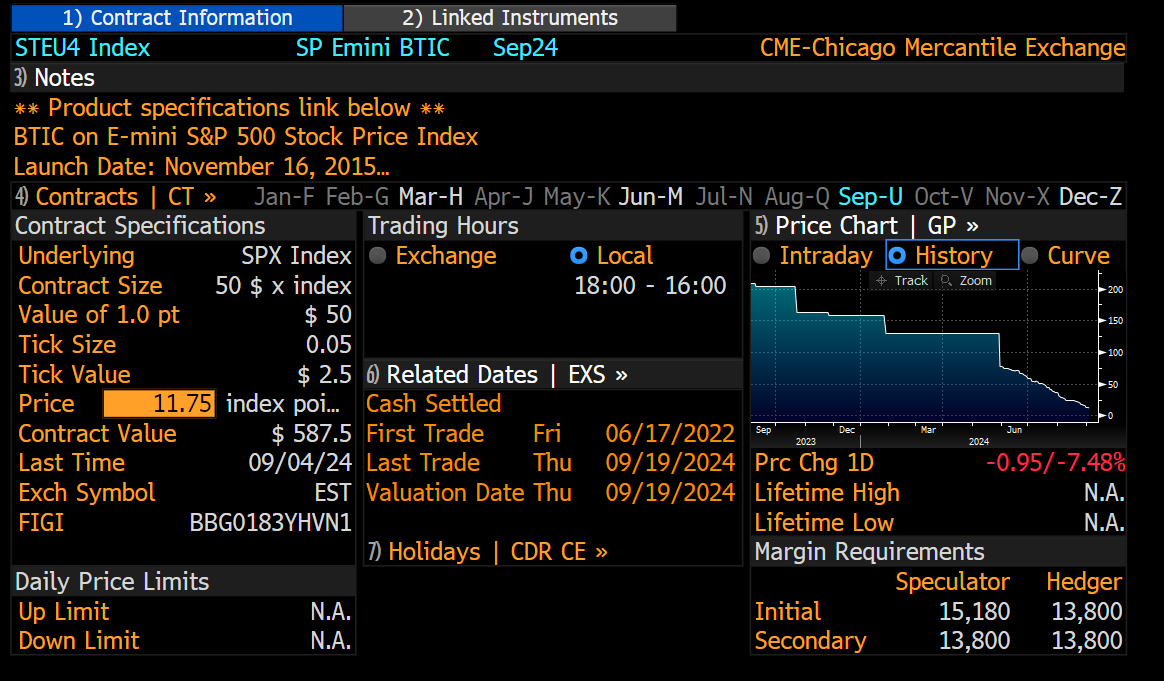 Multiplicador del precio
Precio pactado a futuro
Monto Nocional
Tipo de Identificador del activo subyacente de renta variable
Identificador del activo subyacente
Sección 5, pagos efectivos:
Sección 6 y 7, garantías:
Sección 8, valor de mercado:
5. Próximos pasos
Próximos pasos
Plan de implementación de nuevos reportes de derivados de renta variable en el SIID-TR
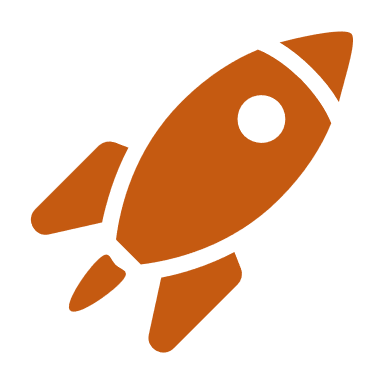 2024
2026
2025
2024
2023
Inicio marcha blanca 
(2° trimestre)
Entrada en régimen
Nueva normativa
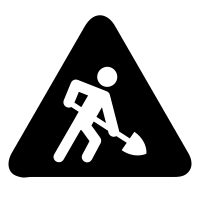 Periodo desarrollo TI Banco Central (aplicativo web)
Periodo desarrollo TI entidades reportantes
Coordinación y consultas 

Dispondremos de distintos canales e instancias para que los reportantes puedan cumplir con el envío de la información.
Para consultas relacionadas al SIID pueden contactarnos vía email, o solicitar reuniones con el equipo.
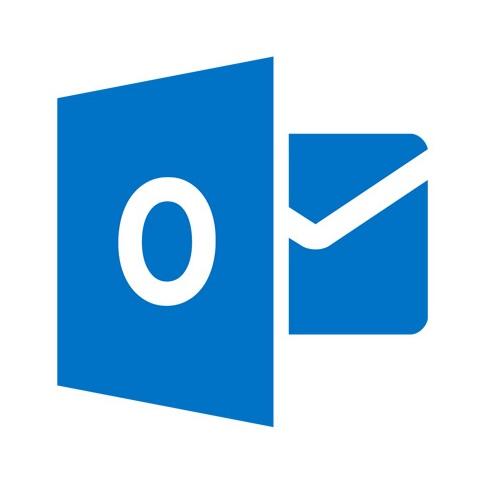 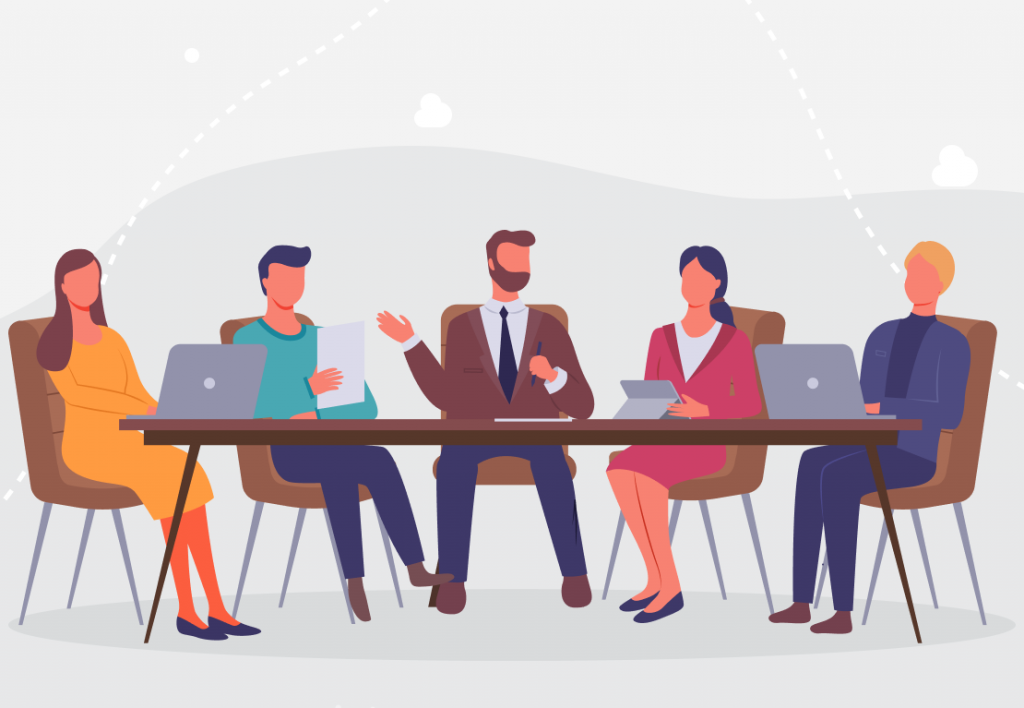 Correo grupo SIID - siiderivados@bcentral.cl

Nicole Delpiano - ndelpiano@bcentral.cl
Felipe Bustamante - fbustamantec@bcentral.cl